Curriculum Reform
Toh Tin Lam
tinlam.toh@nie.edu.sg
National Institute of Education, Nanyang Technological University, Singapore
21st Century Competencies
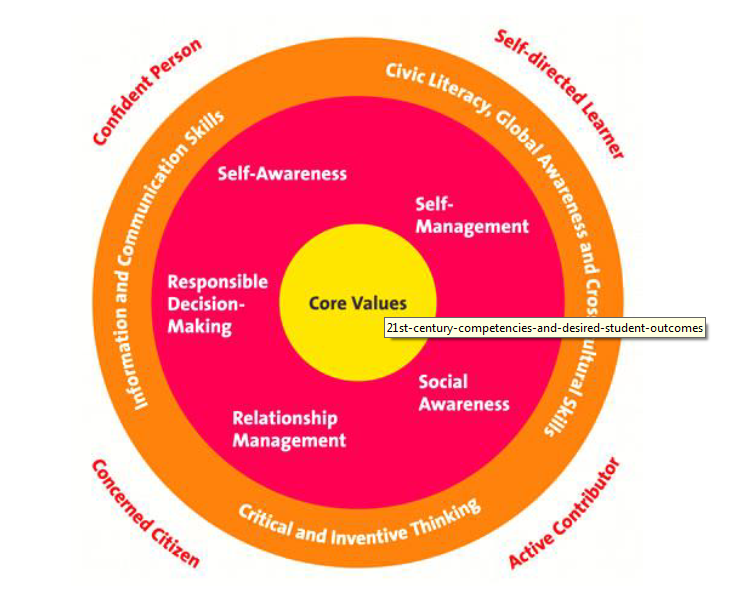 Singapore Ministry of Education webpage
21st Century Competencies
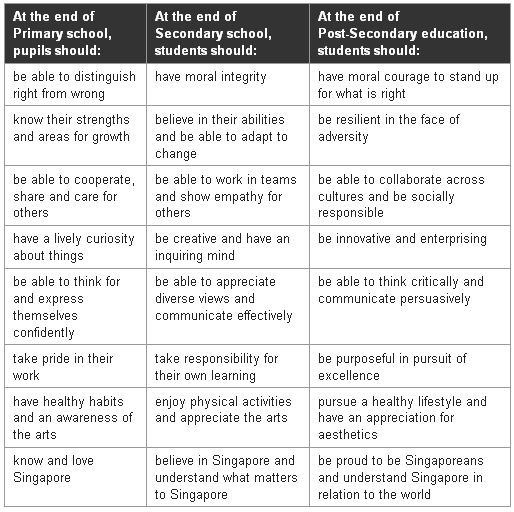 Confident person


Self-directed learner


Active contributor

Concerned Citizen
Singapore Ministry of Education webpage
21st Century Competencies
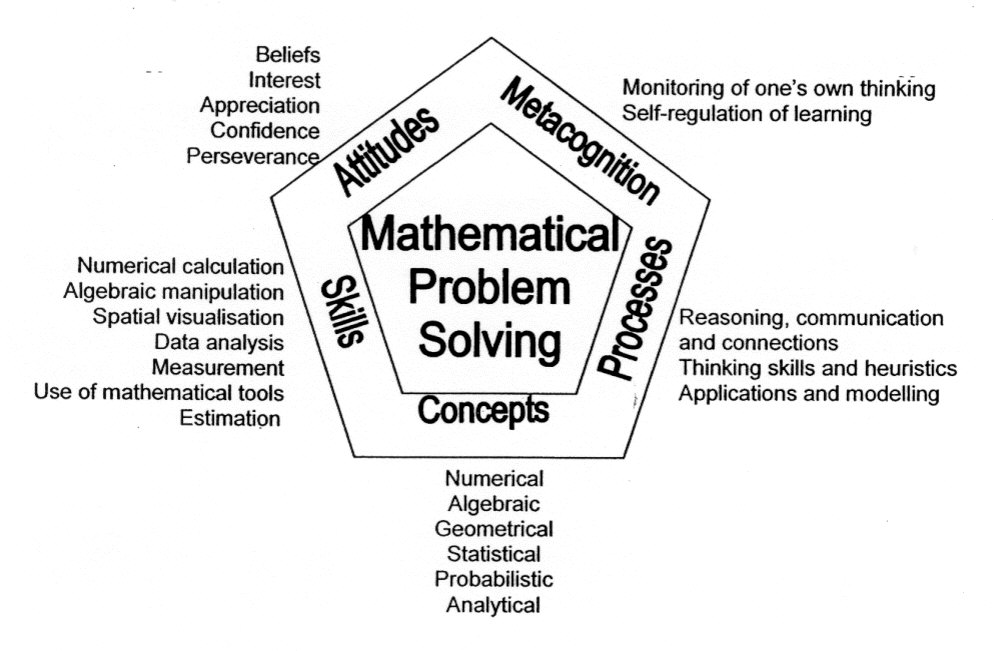 Curriculum Reform
Some questions of curriculum reform:
How will each subject contribute to the 21st century competencies?
Less on subject discipline and more on global learning?
Curriculum Reform
Mathematics (Confident Person & Self-directed Learner)
Rigor
Back to basics
Technology
Curriculum Reform
Values that Mathematics can develop in an individual
Both hardware and software?